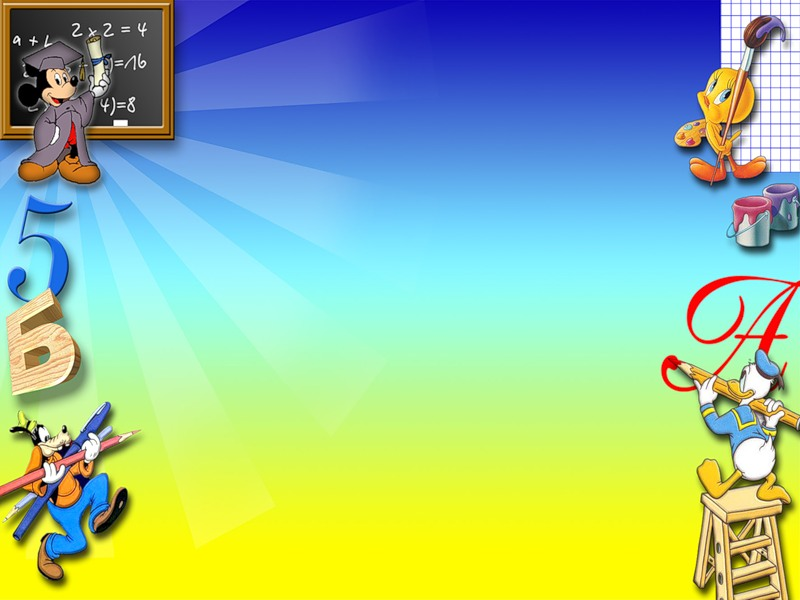 Тема урока: Преобразование целого выражения в многочлен.                                   МОУ «Школа №3» г. Алушта                                                      Учитель Бариева Л.С.
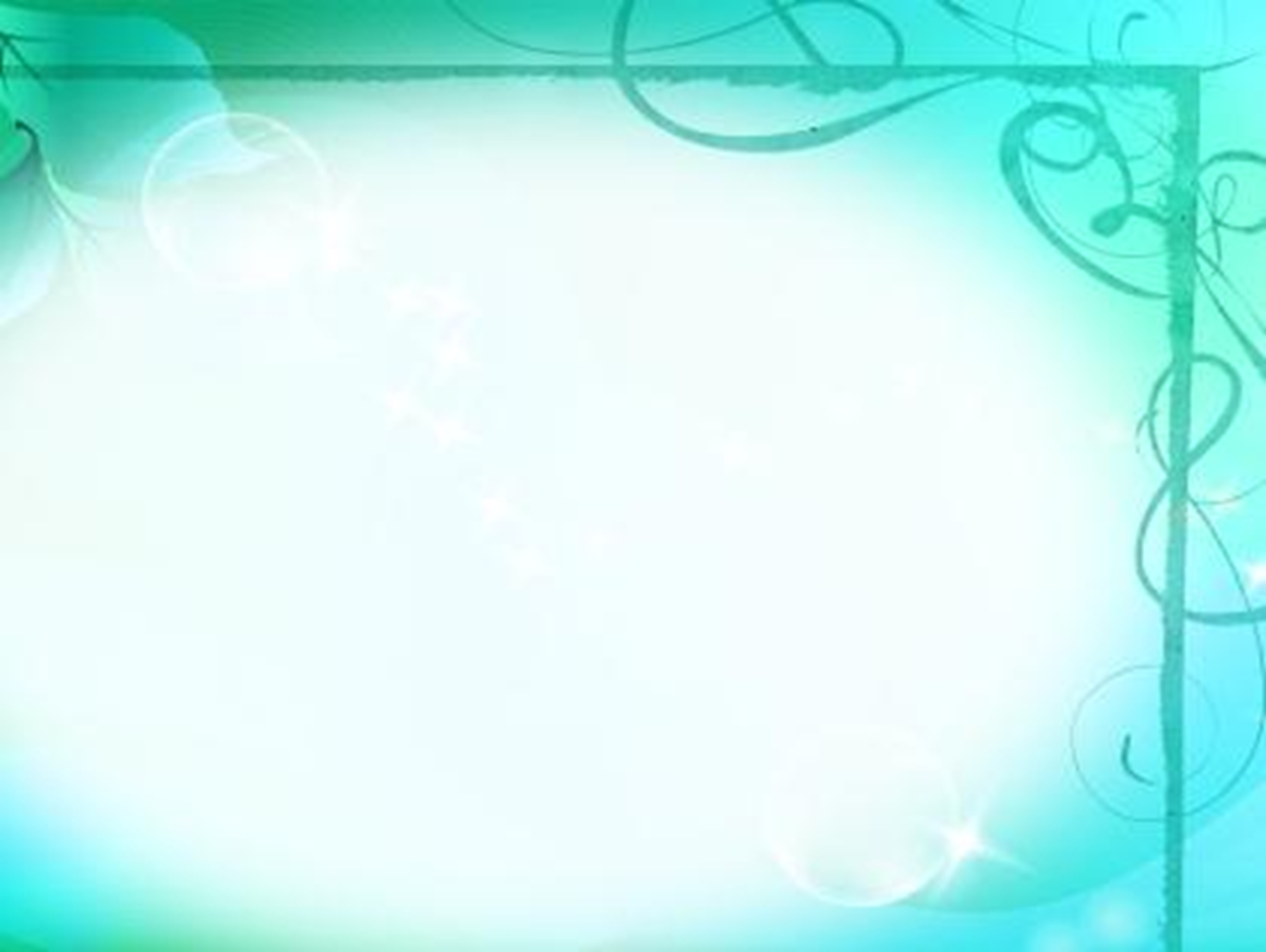 Цель урока:   Формирование знаний о целых  выражениях и умений применять формулы    сокращенного умножения для преобразования   выражений.
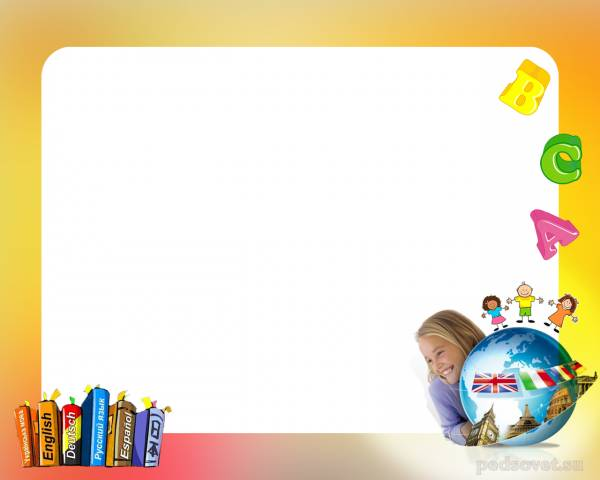 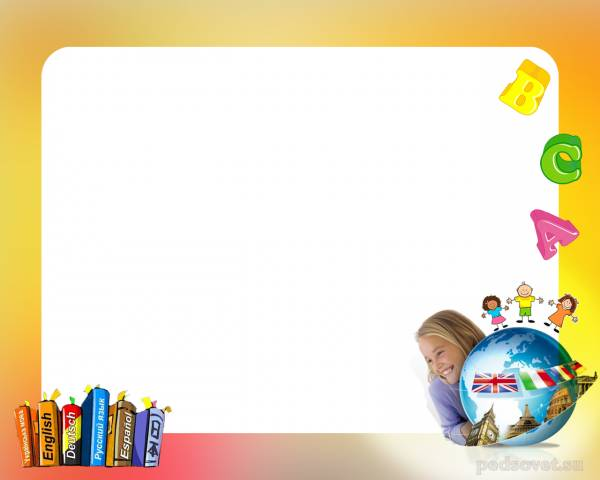 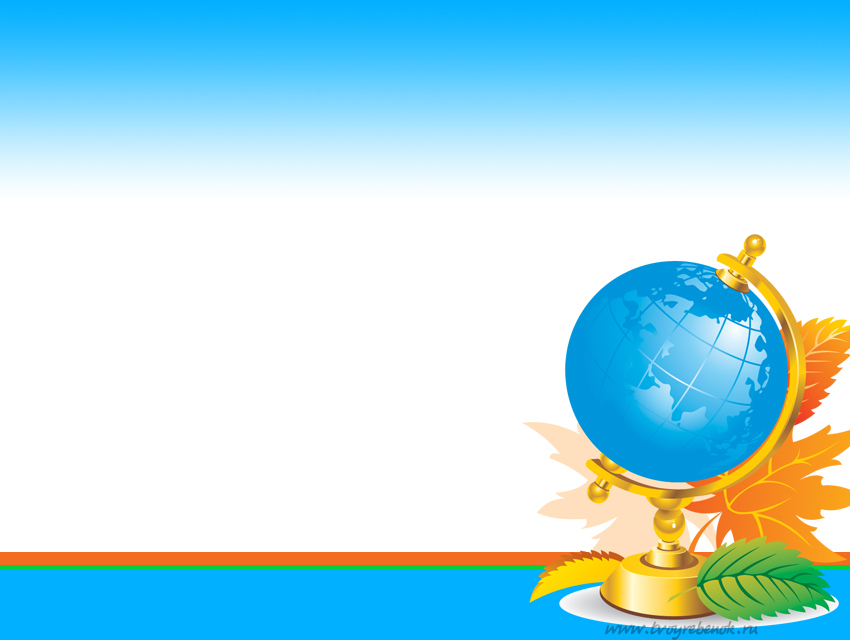 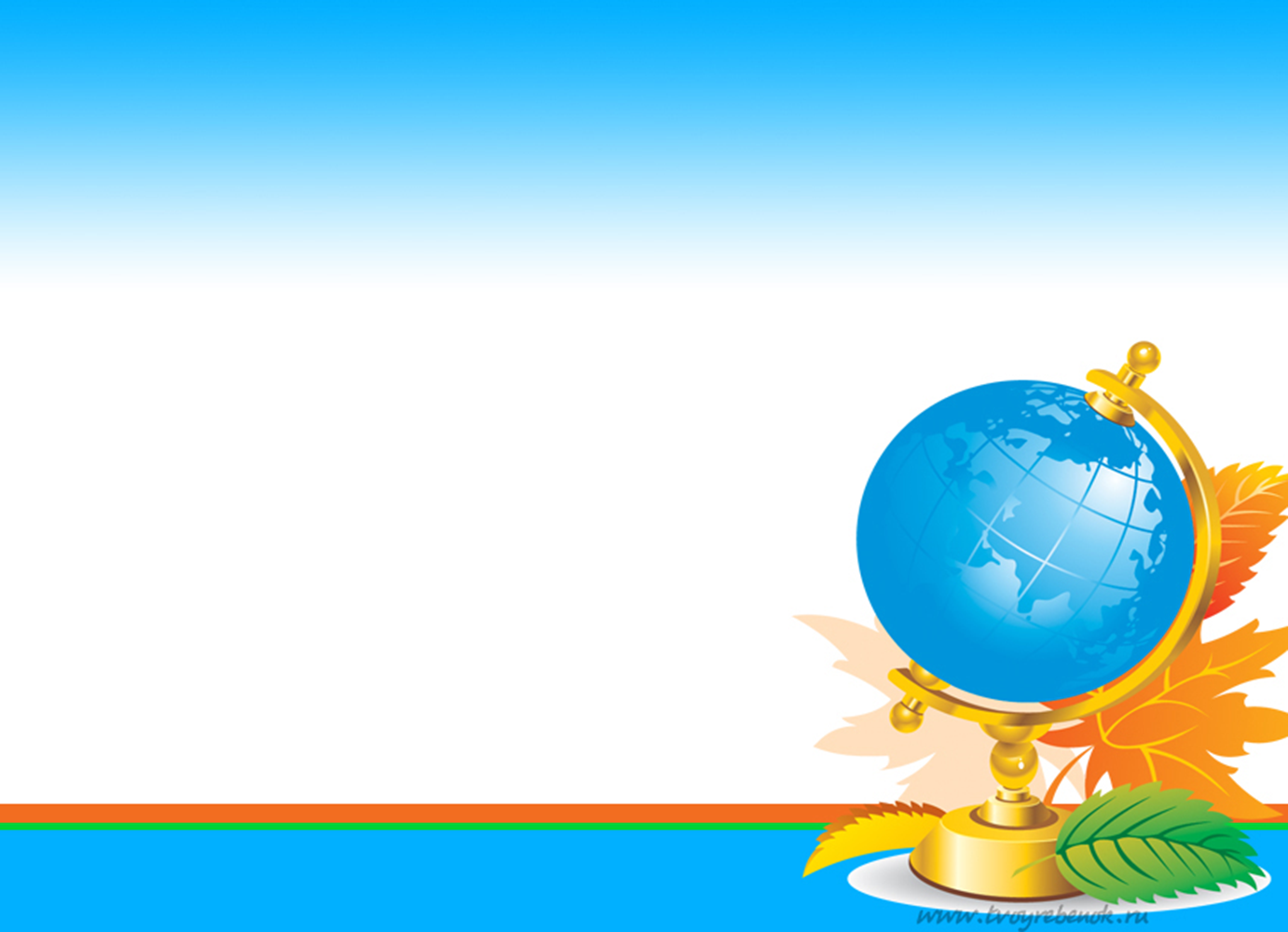 Закрепление знаний по новой теме: № 919;   № 920;    № 923  (сначала ознакомиться с решением    примера 2  на стр. 184 учебника)
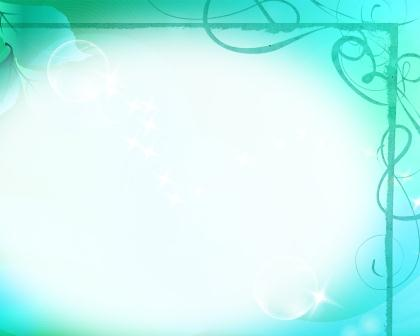 Домашнее задание: № 921; № 925.     Подведение итогов урока:      научились ли мы правильно выполнять      преобразование целых        выражений в многочлен?